UQ Pro Bono Centrestudent voice and input3rd Annual Asia Pro Bono Conference 2 – 4 October 2014
CRICOS Provider No 00025B
UQ Pro Bono Centre overview
Pro Bono Roster
CLE Program
LAWS5180
CRICOS Provider No 00025B
Pro bono roster activities
CRICOS Provider No 00025B
CRICOS Provider No 00025B
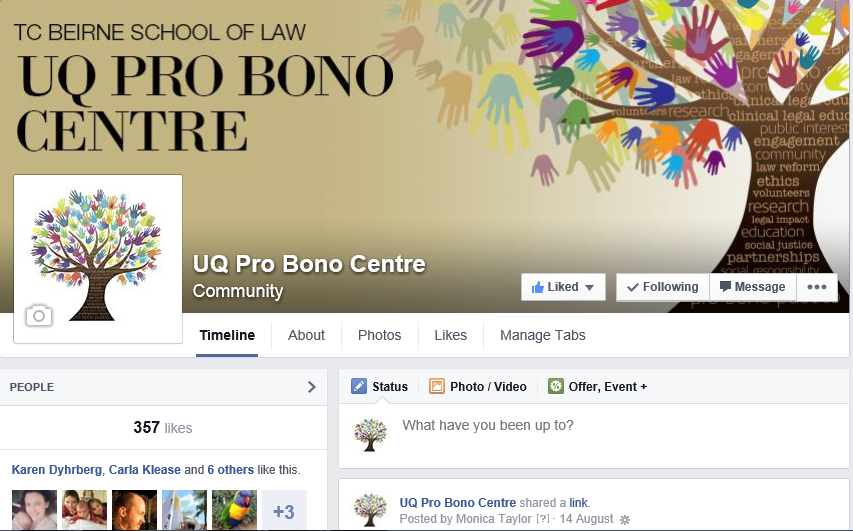 CRICOS Provider No 00025B
Student Advisory Panelists with guest speaker at 2014 Pro Bono Awards Lunch
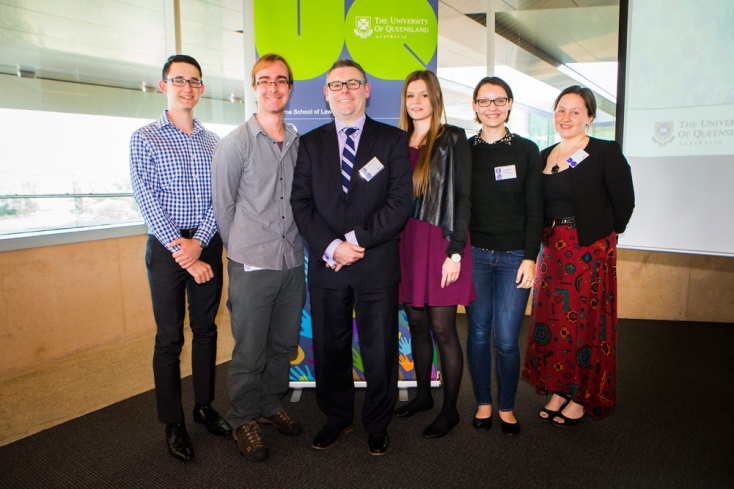 SAP with Kathryn McMillan QC (Practitioner-In-Residence)
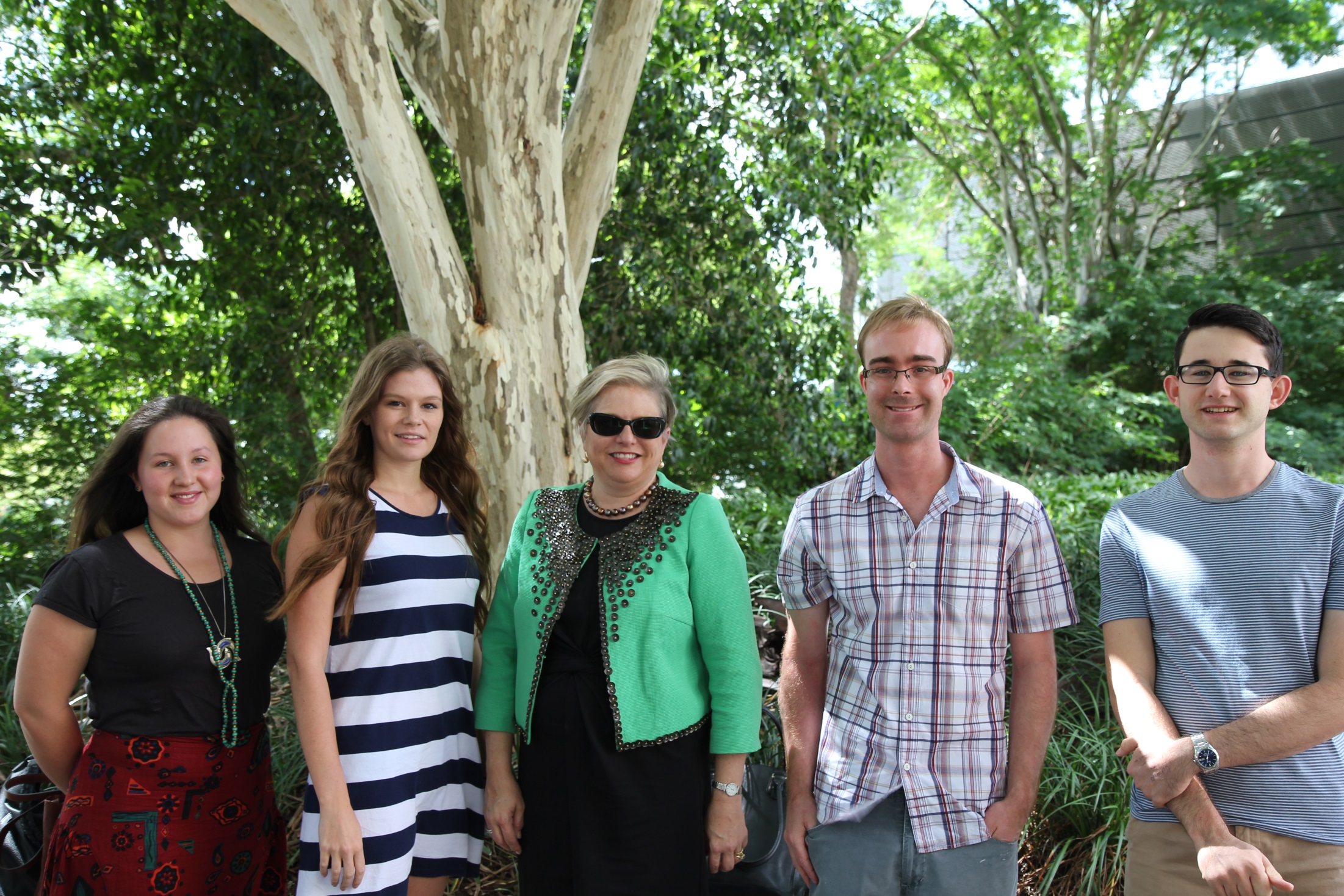